Making Informed, Cost Saving Travel Decisions and SmartPay EssentialsJennifer Burdette
GSA Mission, Vision, Values
Mission: To deliver the best customer experience and value in real estate, acquisition, and technology services to the government and the American people.

Vision: Effective and efficient government for the American people

Values: Service, Accountability, and Innovation
What are GSA’s Travel Programs?
Booking: E-Gov Travel Services (ETS2) 
As a note, DoD uses Defense Travel System (DTS) and/or MyTravel to book
Air: City Pair Program (CPP)
Rideshare: Government-wide Rideshare/Ride-Hail 
Lodging: 
FedRooms® for Temporary Duty Travel: 1-29 night(s) 
Long Term Lodging: 30+ nights
Emergency Lodging Services: Lodging for planned and unplanned events
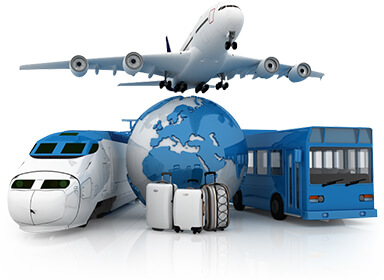 How do GSA’s Travel Programs Benefit Me and My Agency?
GSA Travel Programs’ Goal: Provide agencies with programs and services that are efficient and effective to manage travel  
The Government-wide Travel Category has 5 Best-In-Class (BIC) Solutions: City Pair Program, TDY Lodging, Emergency Lodging Services, Car Rental, and Employee Relocation Homesales
Supports Government-wide Category Management Goals, specifically Spend Under Management and Cost Avoidance
SmartPay® provides uniform forms of payment for purchase of travel services
Smart Travel Planning
We are going to follow a Federal traveler who uses GSA’s Travel Programs to complete their mission

We will highlight the benefits using GSA’s Travel Programs

Let’s meet our Federal traveler!
Smart Travel Planning with Rob
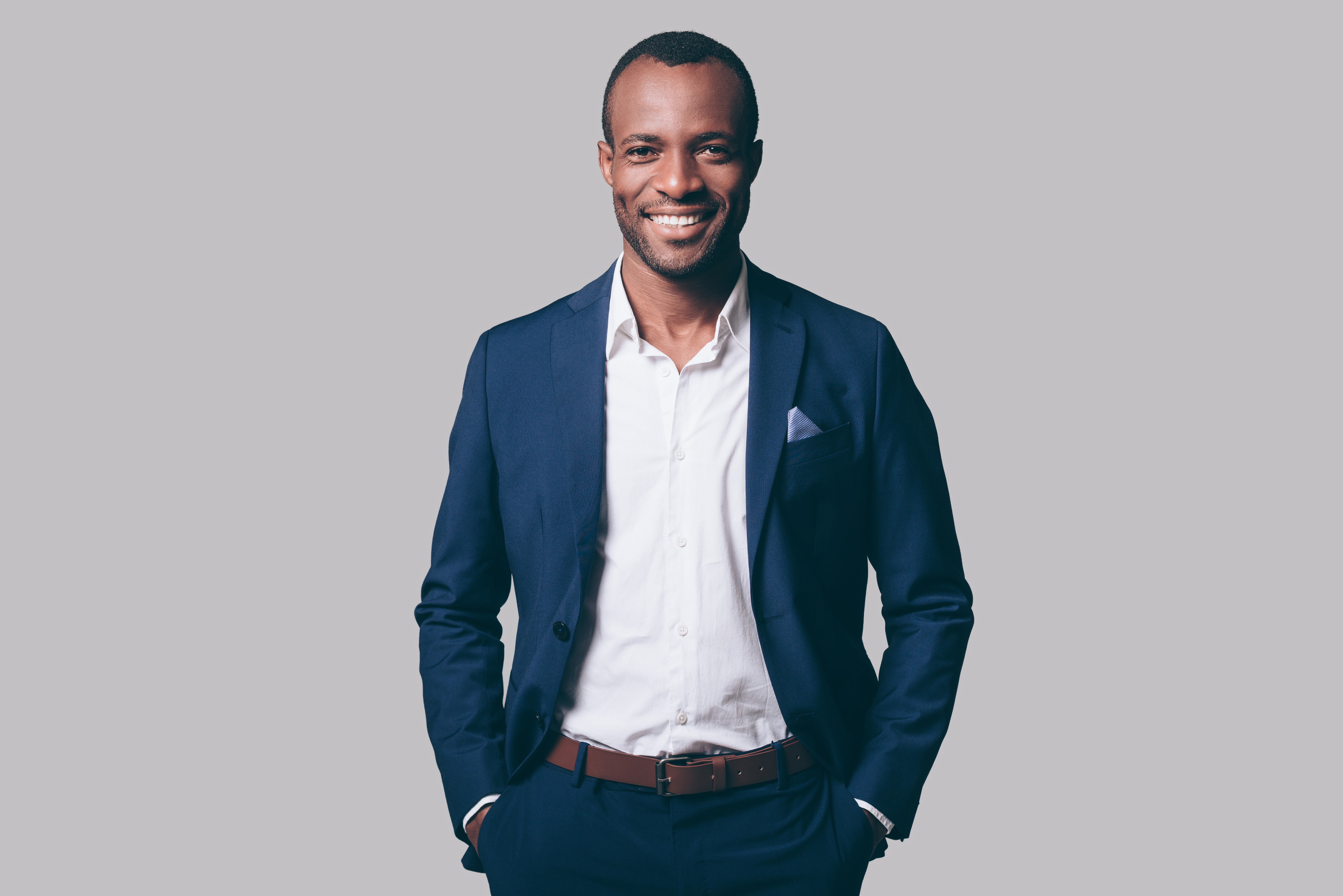 Rob is a GS-13, Contracting Officerfor the Department of Transportation

Let’s follow Rob as he prepares for a trip to his Regional Office in New York
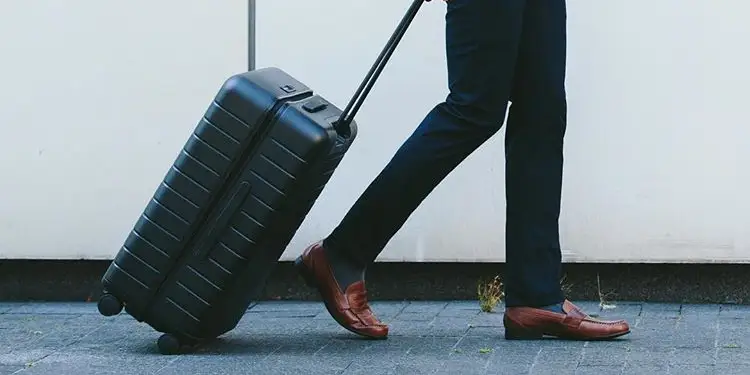 Rob Uses E-Gov Travel Services (ETS2)
ETS2 is an end-to-end web based Travel and Expense solution that provides travelers with a one stop shop including:
Online reservations for air, rail, lodging and rental car
Travel Management Center (TMC) support when necessary
Authorization for TDY travel
Voucher and expense processing upon completion of TDY travel
Quick reimbursement of approved expenses
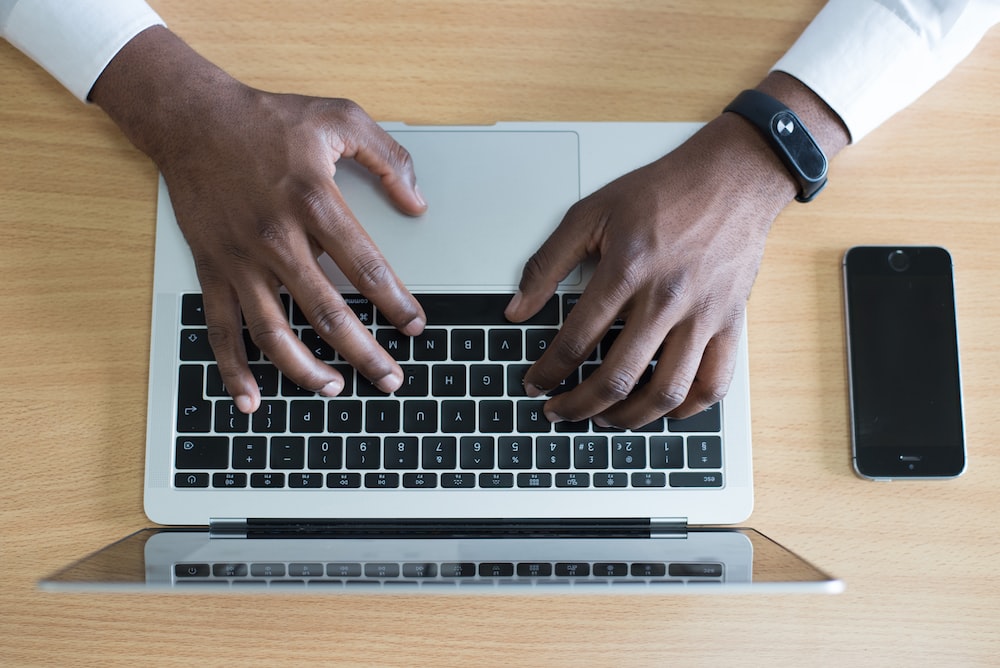 ETS2 Vendors
CWTSato Travel (E2 Solutions) 
SAP Concur (ConcurGov)
ETS2 Benefits for Rob
Simple: Book all travel needs (air, hotel, rental car, rail) at once

Cost savings: Travelers save approximately $25 per transaction when completed online vice agent assisted

Federal Travel Regulation (FTR) compliance: Government specific configurations ensures travelers are compliant with agency policy

Quick Reimbursement: ~4 days
Rob Books GSA’s FY23 City Pair Program (CPP) for his Flights
CPP provides discounted air transportation services for Federal travelers government-wide

8 Contract Carriers

12,139 markets in FY23 (9,422 Domestic and 2,717 International)

Over 2,000 awarded markets with non-stop service, where available
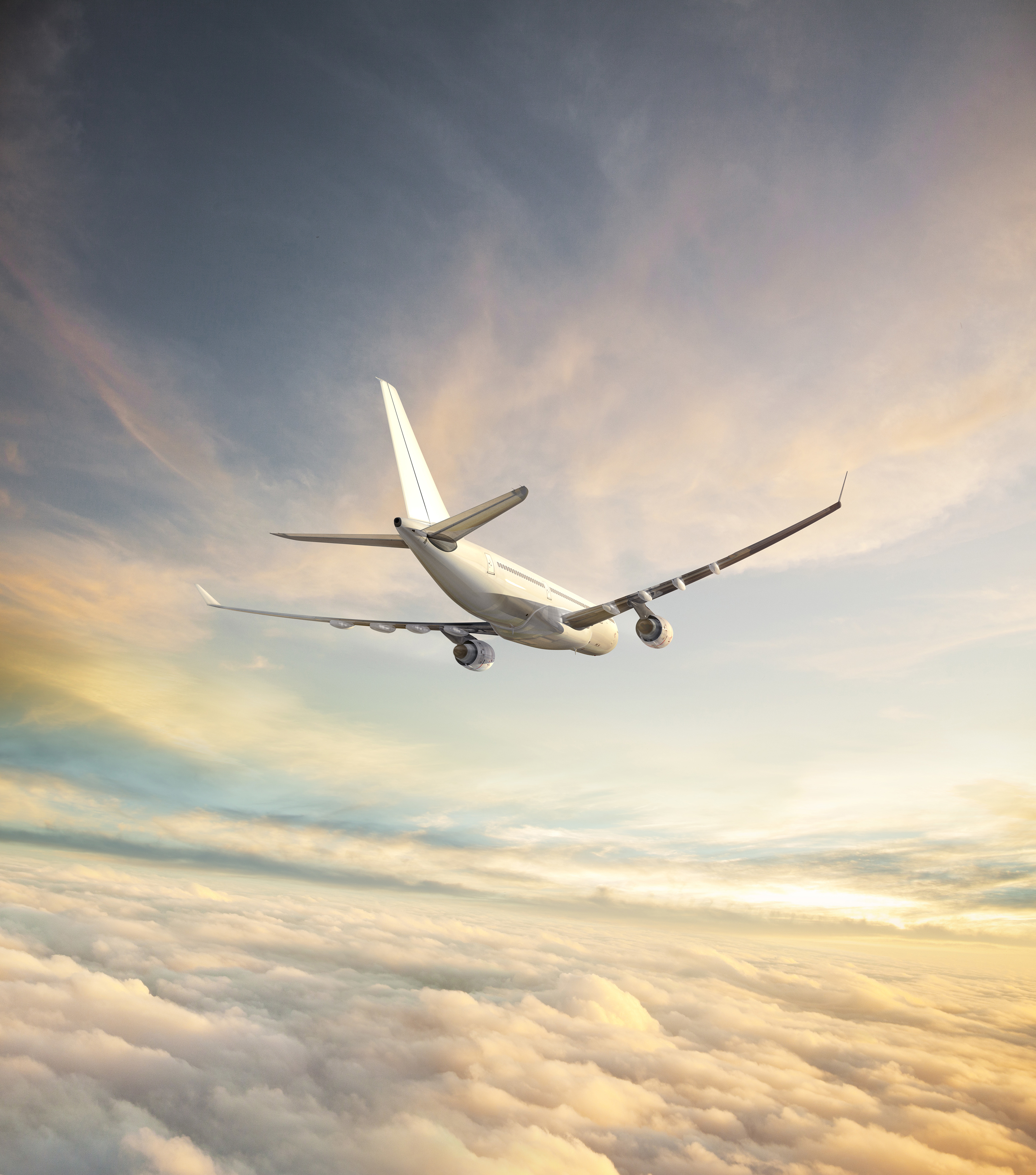 CPP Benefits to Rob
Fully refundable tickets
No advance purchase required
No change fees or cancellation penalties
Stable prices which enables accurate travel budgeting
No blackout dates
Fares priced on one-way routes, permitting agencies to plan multiple destinations
May use loyalty membership to get points/miles for redemption on personally expensed upgrades, airfare, and ancillary fees
Rob Should Choose the _CA Fare
Deeply discounted fare code is called _CA  (“Dash CA”) 
Airlines control inventory of _CA fares & availability is limited
Available in 92.5% of markets 
Example: Washington (DCA) to NYC (JFK) on Delta Air Lines




Book and approve travel early to take advantage of _CA fares!
Rob Should Consider Alternate Airports
Alternate airports may have lower fares - weigh the pros and cons
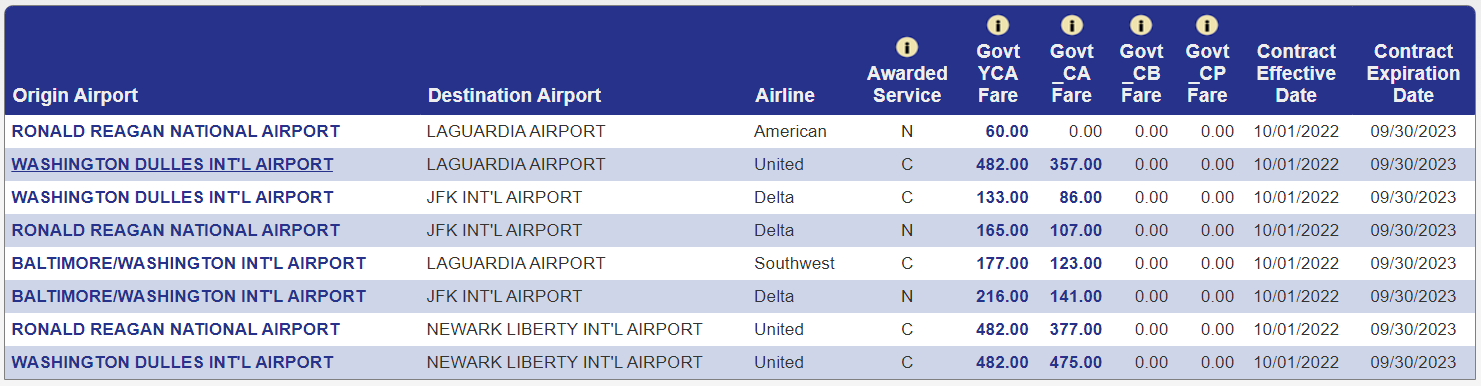 Rob Books the FedRooms® RateEnjoys Benefits and Protections At or Below Per Diem
FedRooms® provides hotel accommodations at or below per diem to government travelers on official business with standard amenities like:
How Rob Books a FedRooms® Rate in ETS2
Select a FedRooms® property from the search results in your ETS2 booking tool
Click “View Rooms” and select a “FedRooms” rate, clearly labeled with a green check mark, indicating it is within policy
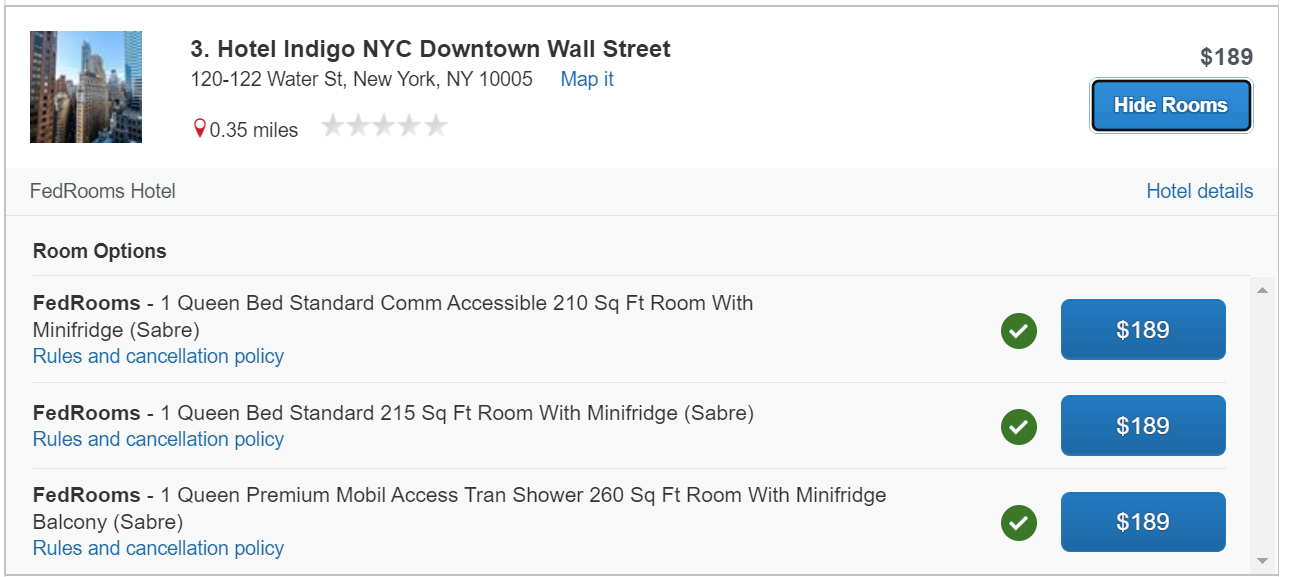 FedRooms® Has You Covered Globally!
In 2023, 10,000+ properties in 2,700+ markets
Some of our participating hotels chains:
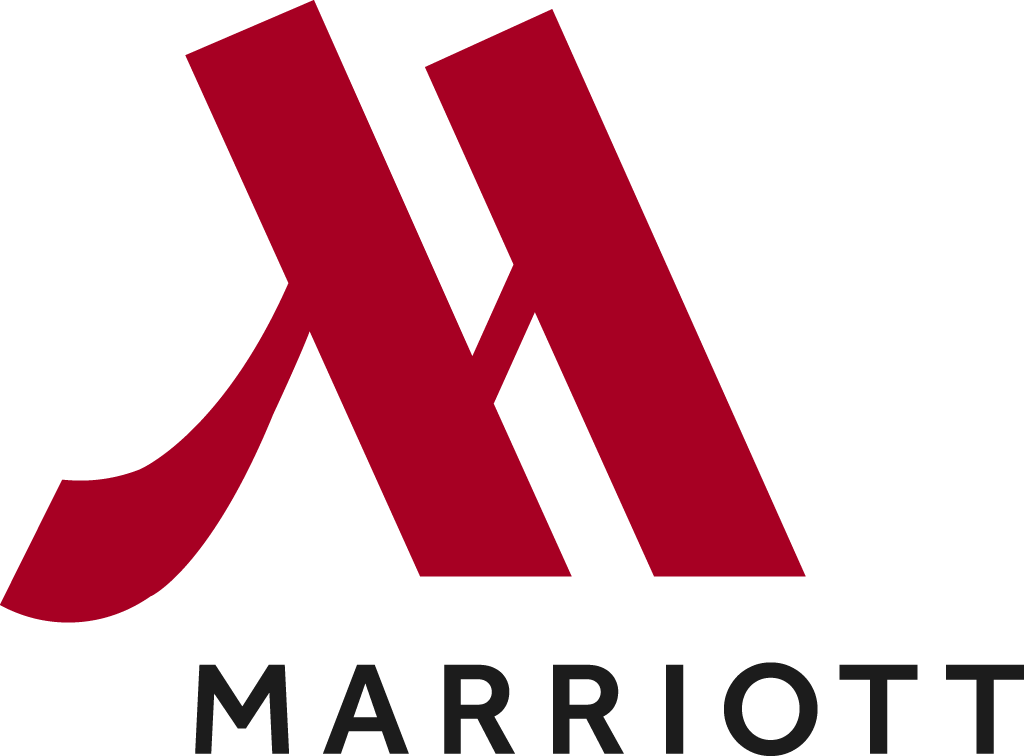 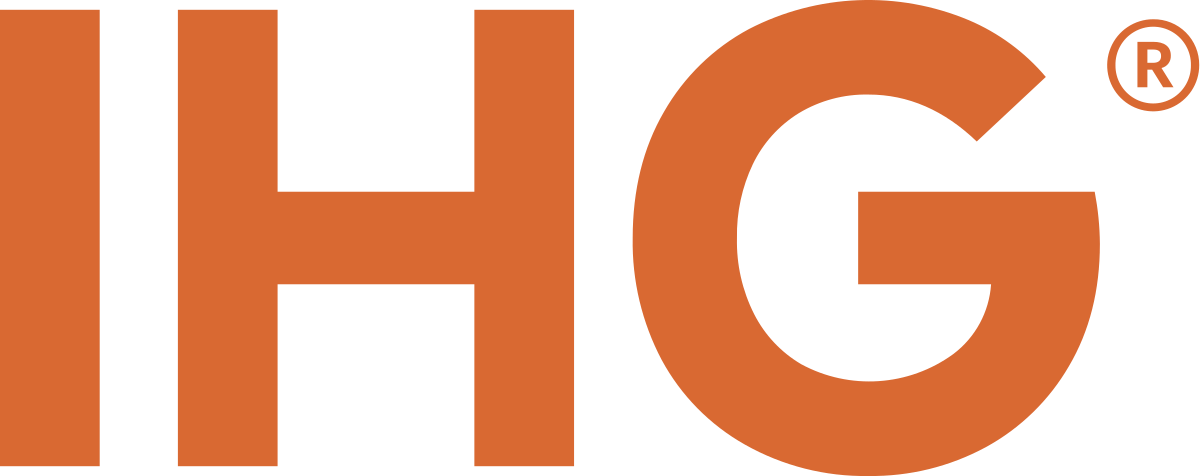 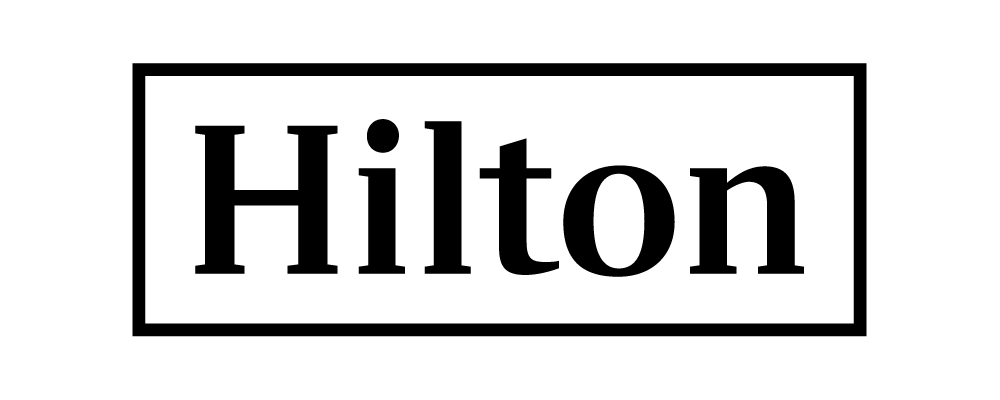 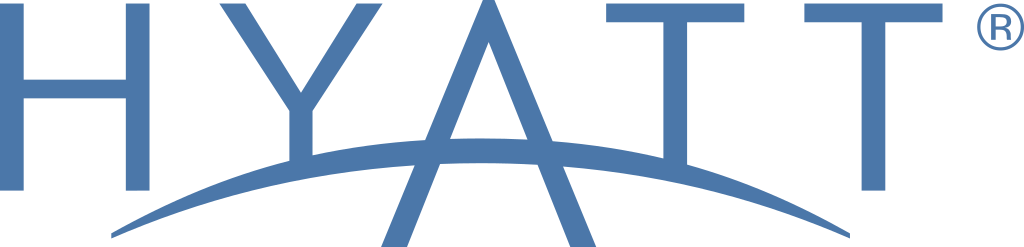 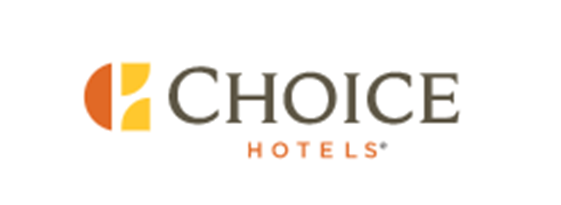 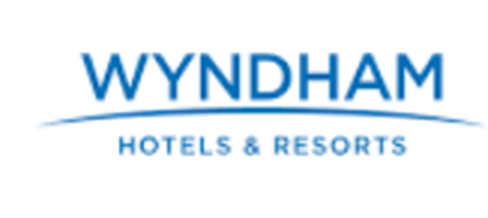 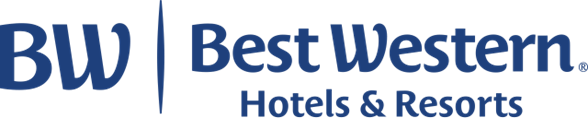 BUYER BEWARE!: 
The FedRooms® Rate is NOT the GOV Rate
The FedRooms® Rate is negotiated by the Federal Government, providing you protections and amenities you won’t get by booking another rate, like a GOV rate.
One Last Solution for Rob’s Longer Stays
Long Term Lodging (LTL)
30+ nights
For individuals or groups
Fully furnished, serviced apartments with the comforts of home
Many with added amenities
Available under the GSA MAS, Category L – Travel, L02\ Lodging, SIN 531110
Ideal for:
Benefits of Long Term Lodging (LTL) for Rob
Provides easy access to pre-qualified suppliers to help support federal agency travel management needs
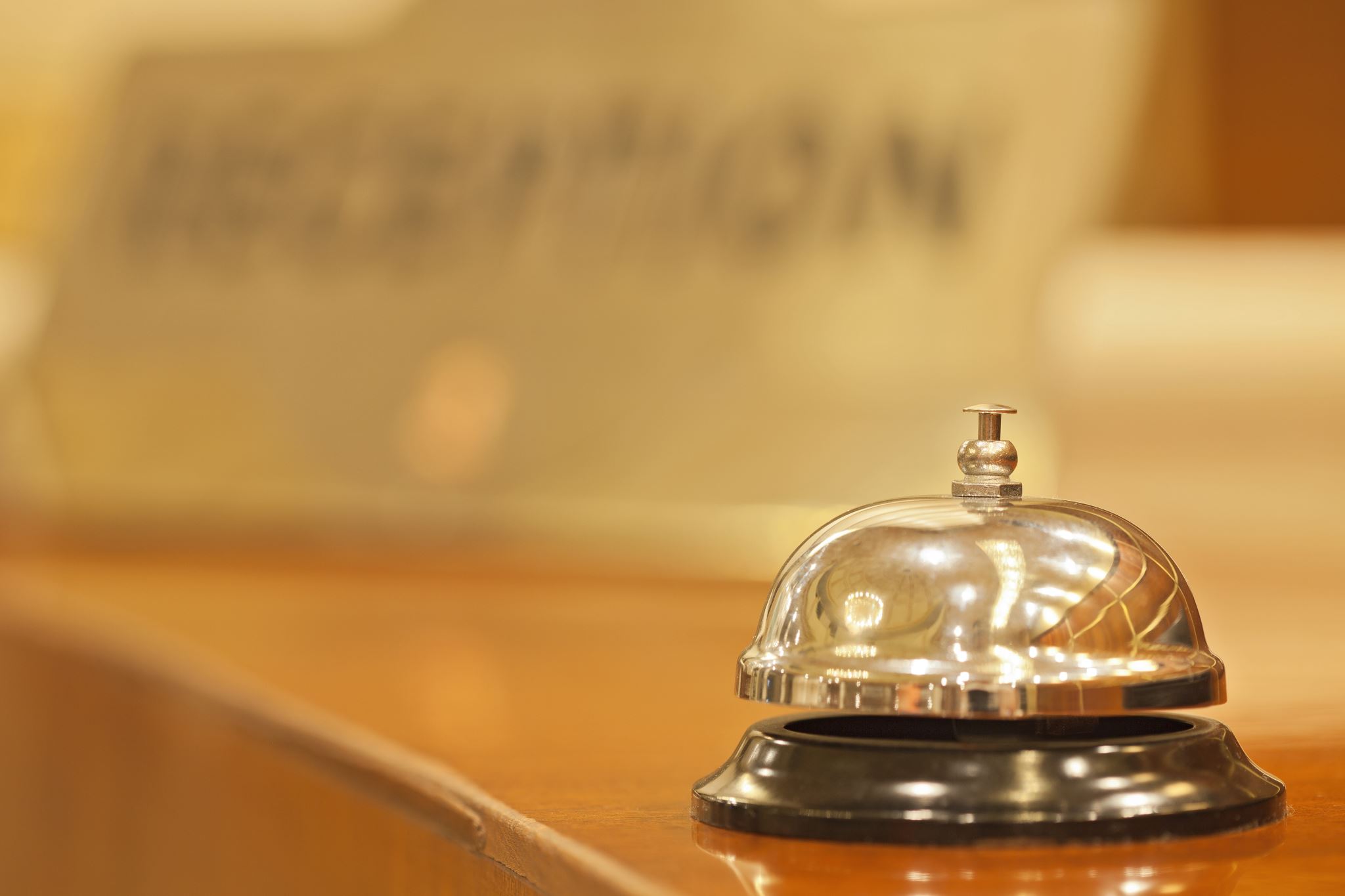 Streamlines the acquisition process by using GSA contracts
For buys under $10K Traveler can purchase directly with Travel card 

Schedules rates are ceiling prices
Deeper discounts can be negotiated at the task order level
What if Rob Needs Lodging for an Emergency?
Emergency Lodging Services (ELS) - A Best-In-Class (BIC) Lodging Solution
Lodging for emergency situations or for planned emergency related events (ex: National Guard Drill Weekends)
For individuals or groups
Hotels/Motels/Apartments
Ancillary services can be provided: Food, Laundry, Meeting Space, Airport Shuttle Service
BPA Available under the GSA MAS, Category L – Travel, L02\ Lodging, SIN 561599
Ideal for:
Government-wide Rideshare/Ride-hail
GSA awarded the Government-wide Rideshare/Ride-hail Blanket Purchase Agreements (BPAs) to Lyft and Uber with a Period of Performance of five years

Coverage: top 50 domestic markets

Agency Benefits
Government-wide Rideshare/Ride-hail
Program in action: Agency Dashboards will strengthen compliance, streamline travel management, and offer robust data reporting

Set parameters/Govern profile options

Set program funding sources

Prompt safeguards for accurate profile
       booking 

Dedicated Account Managers
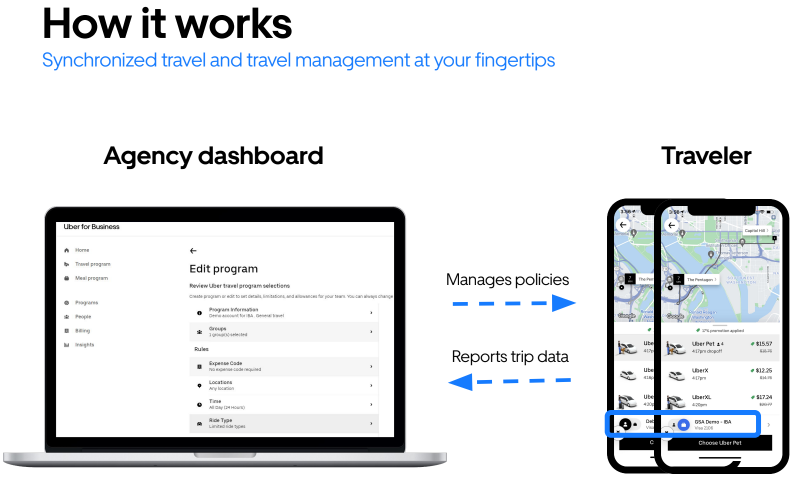 U.S. Government Rental Car Solution
Defense Travel Management Office (DTMO) operates a government-wide car rental program that negotiates government discounts. 

Travelers must use the least expensive compact car available, unless an exception for another class of vehicle is approved (FTR 301-10.450)  

Agency Benefits
 Unlimited mileage (except one-way)
 No minimum rental period (except one-way)
 No additional cost for Loss Damage Waiver (LDW)/Collision Damage Waiver (CDW)
 Liability insurance coverage
 No additional fees for additional authorized drivers or drivers under the age of 25
Government Savings – Rob’s Trip (DC to NY)
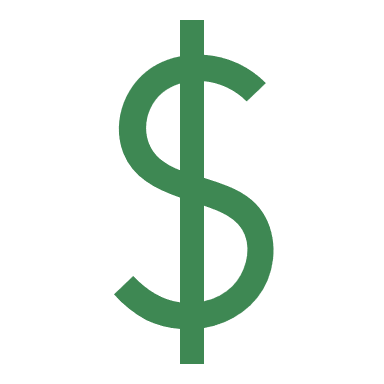 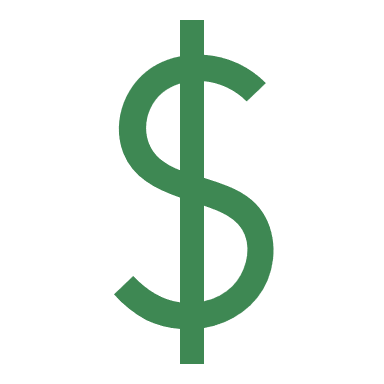 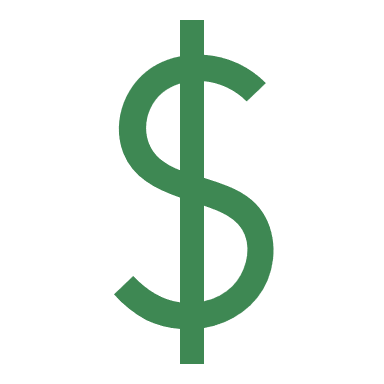 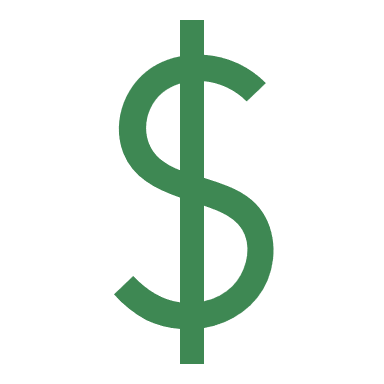 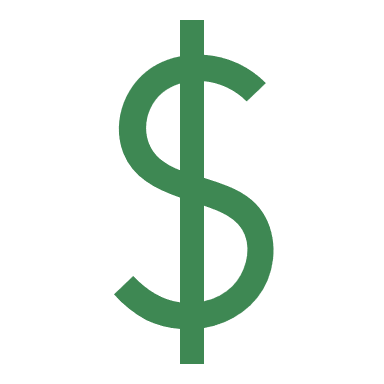 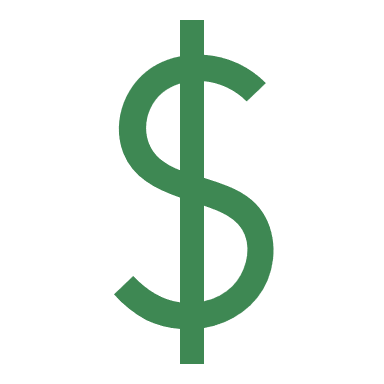 *estimate only, assuming 2 rides during trip
Thank you!
GSA Starmark Logo
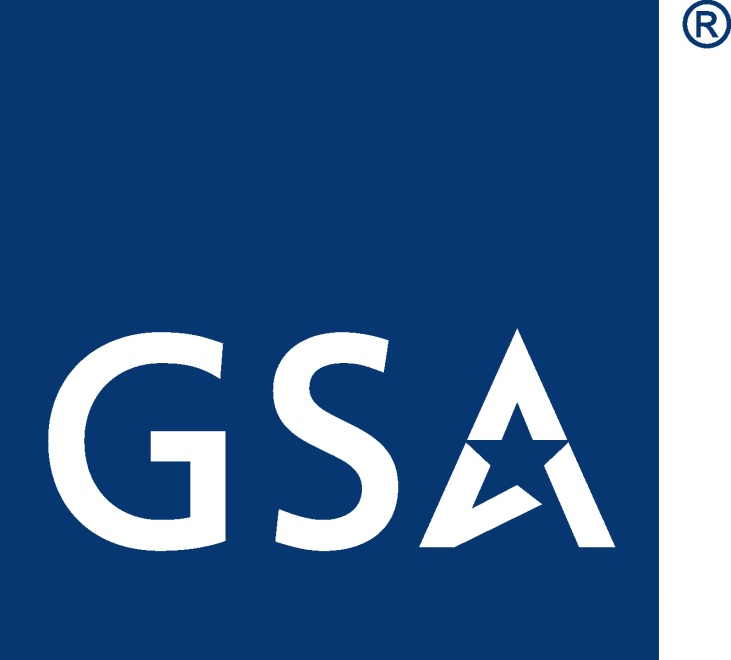